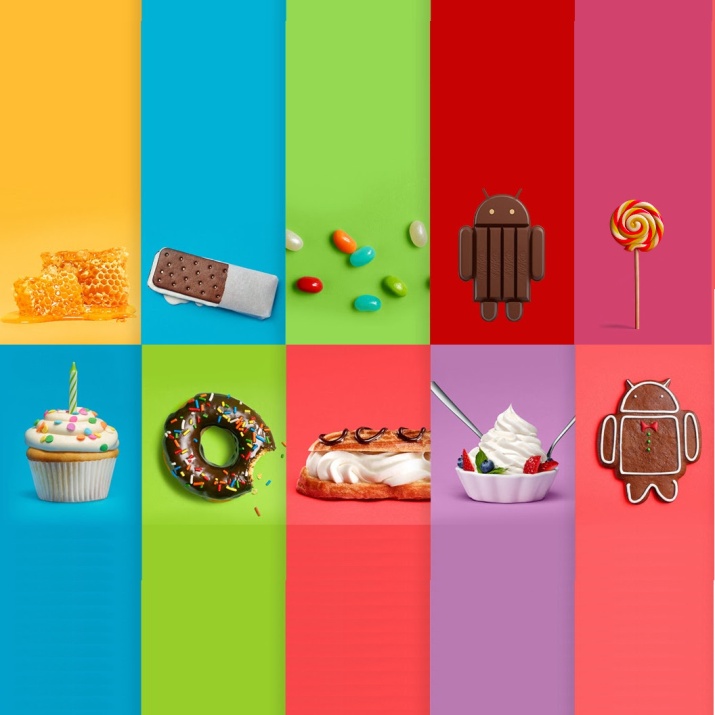 ANDROID OS Architecture
Mobile Computing Architectural   Layers
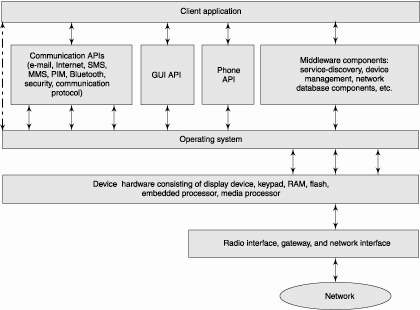 [Speaker Notes: "CALL_PLACED",
        "BAD_NUMBER",
        "PHONE_IN_USE",
        "BLOCKED_NUMBER"]
Smartphone OS
Symbian
Windows Mobile
RIM Blackberry OS
Apple iOS
Google Android
Palm WebOS
Windows Phone 7
Android … What?
Android is a Linux-based platform for mobile devices …

Operating System
Middleware
Applications
Software Development Kit (SDK)

 Which kind of mobile devices … (examples)
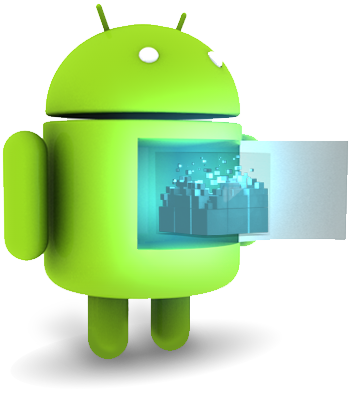 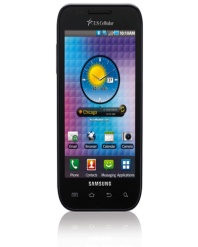 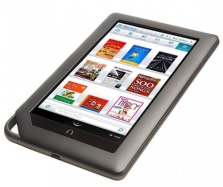 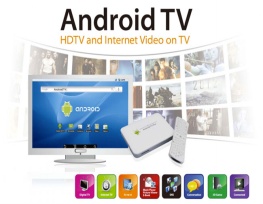 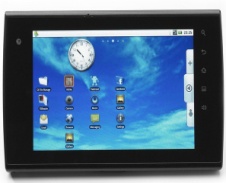 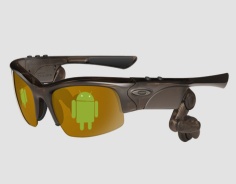 ?
SMARTPHONES
TABLETS
EREADERS
ANDROID TV
GOOGLE GLASSES
4
WHAT IS ANDROID?
Android is a software stack for mobile devices that includes an operating system, middleware and key applications. 

Google Inc. purchased the initial developer of the software, Android Inc., in 2005. 

Android’s mobile operating system is based on the Linux kernel. Google and other members of the Open Handset Alliance collaborated on Android’s development and release. The Android Open Source Project (AOSP) is tasked with the maintenance and further development of Android. 

Android was listed as the best-selling Smartphone platform world-wide in Q4 2010 by Canalys (wikipedia.org)
Open Handset Alliance (OHA)
It's a consortium of several companies
Android … What?
Fastest growing mobile OS

Over 300,000 Android activations a day

Android overtook iOS as the dominant OS in US during 2H 2010

First phone launched HTC G1 in 2008

Currently an OS of choice for Motorola, HTC, Samsung, Sony Ericsson, among others

Software updates every few months
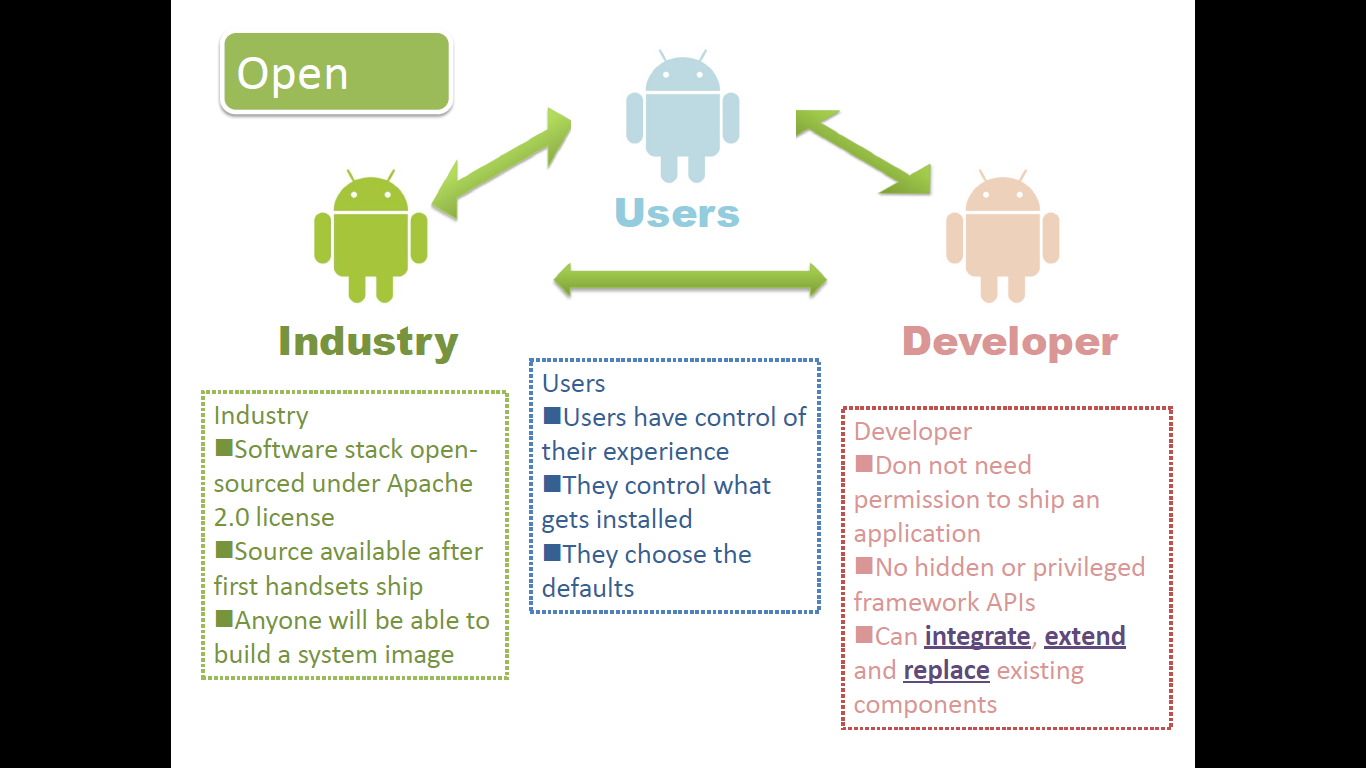 Android … When?
2005
Google buys Android from the Android Inch

Open Handset Alliance (OHA) created for open standards for mobile devices. Partners of OHA: Google,  Motorola, Samsung, Vodafone, T-Mobile, etc

Android 1.0 Released

The first Android smartphone: G1 HTC-Dream

Android 1.1 Released
Android 1.5 (CupCake) Released
2006
2007
2008
2009
Time
9
Android … When?
Android 1.6 (Donut) Released

Android 2.0 (Eclair) Released

Android 2.2 (Froyo) Released

Android 2.3 (Gingerbread) Released

Android 3.0 (Honeycomb) Released
(First version for devices with larger screens such as tablets)

Android 4.0 (Ice-Cream Sandwich) Released. (It merges the 3.x tab centric design and the v2.x phone based design into a single version.)
2008
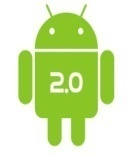 2009
2010
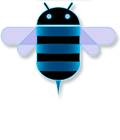 2011
2012
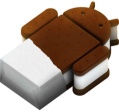 Time
10
Android … When?
Android 4.2 (Jelly Bean) Released

Gesture Mode for Accessibility
Improved browser performance
Easy data-sharing through NFC
Improved camera and face recognition
    functionalities
…


Android 4.4 (KitKat) Released

Clock no longer shows bold hours, 
     all digits are thin. 
Wireless printing capability
Public API for developing and 
    managing text messaging clients
New framework for UI transitions
.....
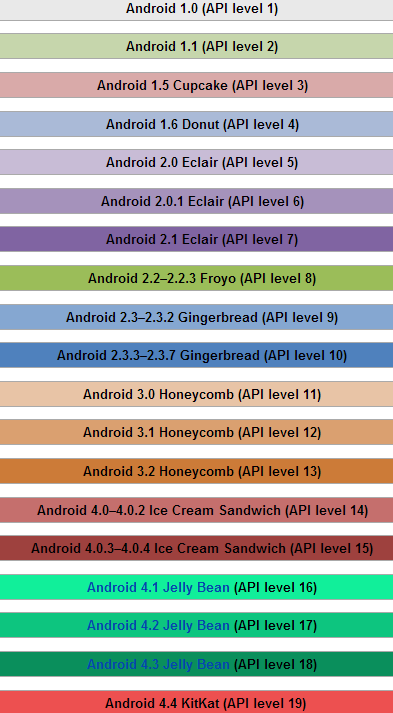 2012
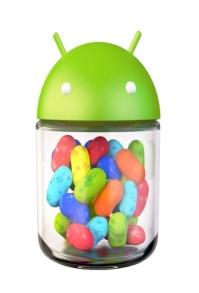 2013
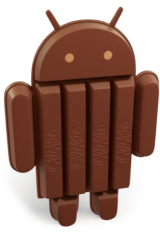 Time
11
Latest Android Version
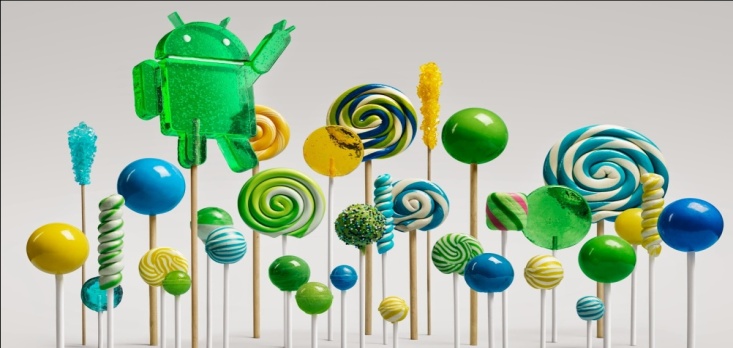 Android Lollipop 
   5.0 (Nov. 2014) – 5.1.1(Apr. 2015)

Features (5.1.1)
Ability to join Wi-Fi networks and control paired Bluetooth devices from quick settings

Official support for multiple SIM cards

Device protection: if a device is lost or stolen it will remain locked until the owner signs into their Google account, even if the device is reset to factory settings.

High-definition voice calls

Improvements to the notification priority system
Android – At a Glance
Software stack for mobile devices
incl. OS, middleware and key applications
Open source – source code is open and contributions are welcome
Application framework enabling reuse/replacement of apps
Dalvik virtual machine optimized for mobile
Integrated browser based on webkit
Optimized graphics – 2D graphics library, 3D based on OPEN GL ES
SQLite for data storage
Media support (MPEG4, H.264, MP3, AAC, JPG, PNG,…)
Support for radio interfaces, Bluetooth, WiFi, Camera, GPS, accelerometer
Software Development Kit (SDK)
Preinstalled applications from Google (GMS)
Gmail, Maps, Search, Voice Search, Youtube
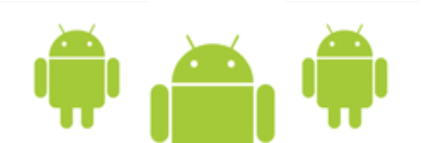 ARCHITECTURE 
OF 
ANDROID
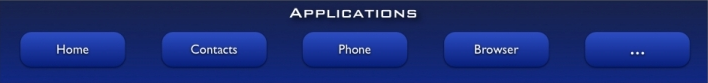 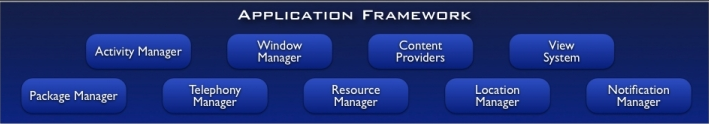 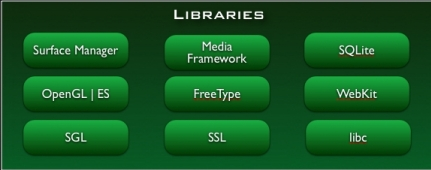 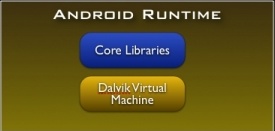 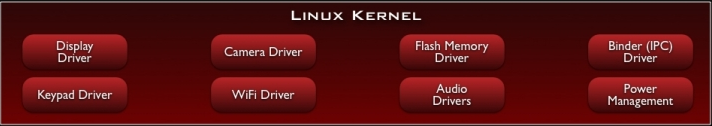 [Speaker Notes: SGL – Scalable Graphics Library – Low-Level Graphics Library – compatible with 2D standards
Open-GL- 3D]
The Android Architecture
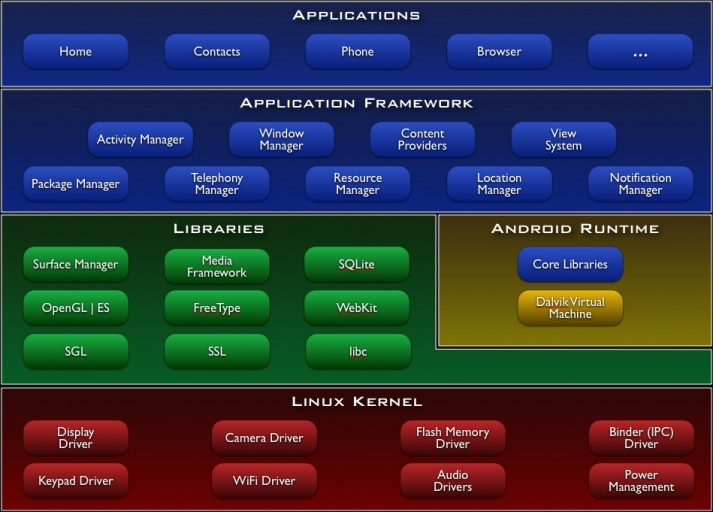 }
Stack
Architecture
Open Source Architecture 
(Apache/MIT License v. 2.0)

Business-friendly License
16
Software Stack
Linux kernel
Libraries
Android run time
core libraries
Dalvik virtual machine
application layer
application protocol
The Android Architecture
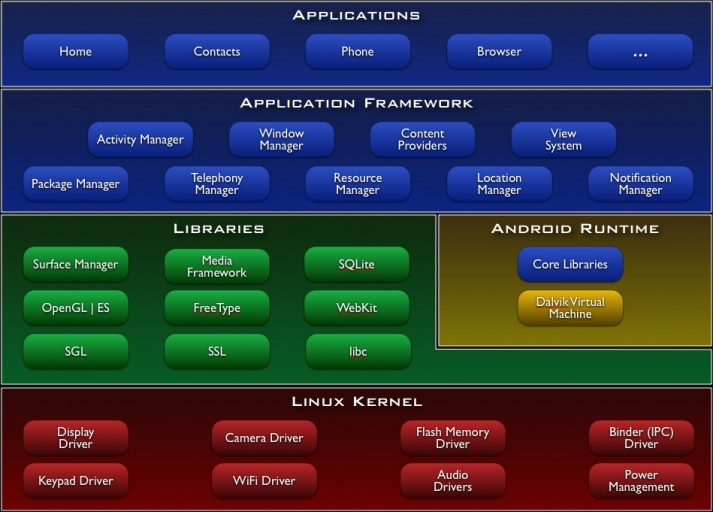 Built on top of Linux kernel (v. 2.6-3.0) 

Advantages:

Portability (i.e. easy to compile on different harwdare architectures)

Security (e.g. secure multi-process environment)

Power Management
18
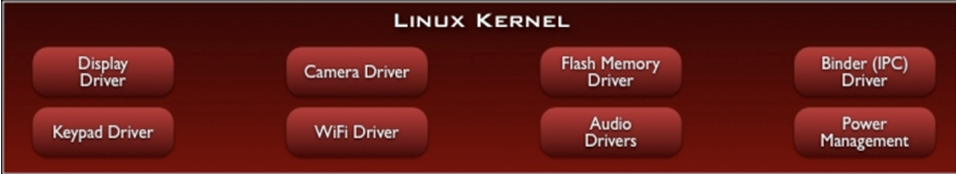 Linux version 2.6.x for core system services.
Provides proven driver model.
Provides memory management, process management, security model, networking and lot of core OS infrastructure
The Android Architecture
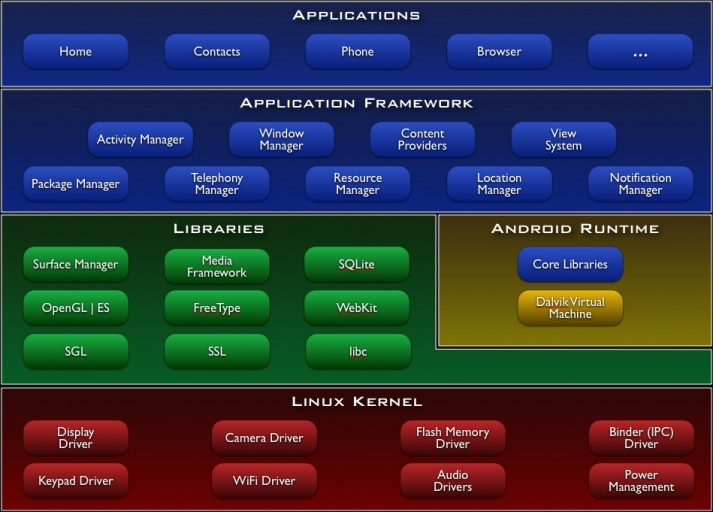 Native Libraries 
(C/C++ code)

Graphics (Surface Manager)

Multimedia (Media Framework)

Database DBMS (SQLite)

Font Management (FreeType)

 WebKit

C libraries (Bionic)

….
20
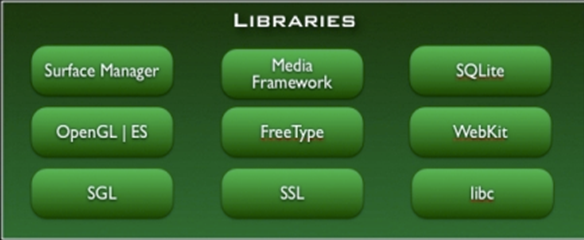 Libc:c standard library
SSL: Secure  Socket Layer

Surface Manager:
  responsible for 
composing different
 drawing surfaces onto the 
screen.
OpenGL|ES : 3D Image Engine
SGL : 2D image Engine.
Hence we can combine 3D and 2D graphics in the same application.
Media Framework : Core part of the android multimedia. MPEG4,H264,MP3,AAC…..

FreeType: To render the fonts.
WebKit:open source browser engine. Helps to work well on small screen.
SQLite: Embedded Database
The Android Architecture
Dalvik Virtual Machine (VM)

Novel Java Virtual Machine implementation (not using the Oracle JVM)

Open License (Oracle JVM is not open!)

Optimized for memory-constrained devices

Faster than Oracle JVM

….
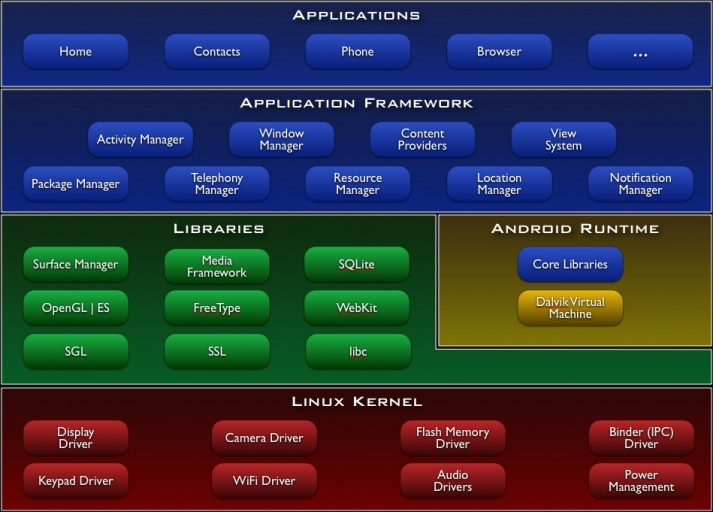 22
Android runtime meet the needs of running in an embedded environment ,i.e., where is limited battery, limited
Memory and limited CPU.

 CORE LIBRARIES:
Java Programming Language
 contains all the collection classes, utilities, IO..all these utilities which you come across and expect to use.
 
DALVIK VIRTUAL MACHINE:
Java based license free VM
Optimization for low memory requirements.
DVM runs .dex files (byte codes) that converts during built time.
                                                     more efficient and run very well on                         				small processors.
				structure are designed to be shared 				across processes due to which multiple 				instance of DVM running on device at 				the same time one in several processes
The Android Architecture
Application Libraries
(Core Components of Android)

Activity Manager

Packet Manager

Telephony Manager

Location Manager

Contents Provider

Notification Manager

….
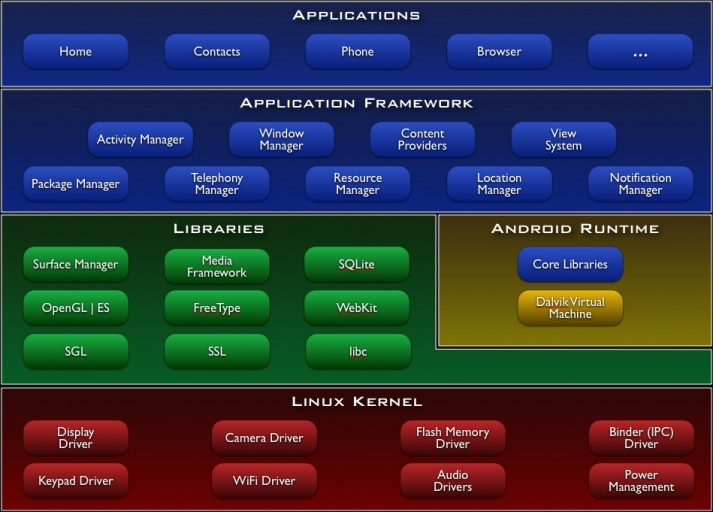 24
VM
A set of registers
A Stack (optional)
An execution environment
A garbage collected heap
A constant pool
A method storage area
An Instruction set
Dalvik VM
All applications written in Java are converted to the dalvik executable .dex
Every android app runs its own process, with its own instance of the dalvik virtual machine
Not a traditional JVM, but a custom VM designed to run multiple instances efficiently on a single device
VM uses linux kernel to handle low-level functionality incl. security, threading, process and memory management
Dalvik Java Virtual Machine (JVM)
Java Source 
Code
Java Source 
Code
Java Standard Edition
Java
Compiler
Java
Compiler
Java Byte 
Code
Java Byte 
Code
Dex
Compiler
Stack-based
byte-code
Dalvik Byte 
Code
Register-based
byte-code
Java Virtual Machine (JVM)
Dalvik Virtual Machine (VM)
27
[Speaker Notes: Dalvik is an open source VM created by Dan Bornstein. VM’s can be of two types, Register based or Stack based. While the JVM (Java Virtual Machine) is stack based Dalvik is Register based. Android application runtime must support a diverse set of devices and that applications must be sandboxed for security, performance, and reliability, a virtual machine seems like an obvious choice. Register based VM’s will avoid unnecessary memory access and consume instructions efficiently. Every Android application will be running its own process, with its own instance of the Dalvik VM. Dalvik is made in a way so that a device can run multiple VMs efficiently. The Dalvik VM executes files in the Dalvik Executable (.dex) format which is optimized for very low memory. It relies on the underlying Linux kernel for low level memory management. If you are aware of Java then this should be comprehensible. The Java source code of the applications are converted to class files. But the change is that Dalvik will use the “dx” tool to convert class files into “dex” files. Major difference would be a class file will have one class while dex file would have multiple classes. Dalvik is a Just in Time compiler. Compilation is done when the program is running. This is in stark contrast to ART which uses Ahead of time compilation (AOT). JVM along with the .NET framework uses JIT as well.]
The Android Architecture
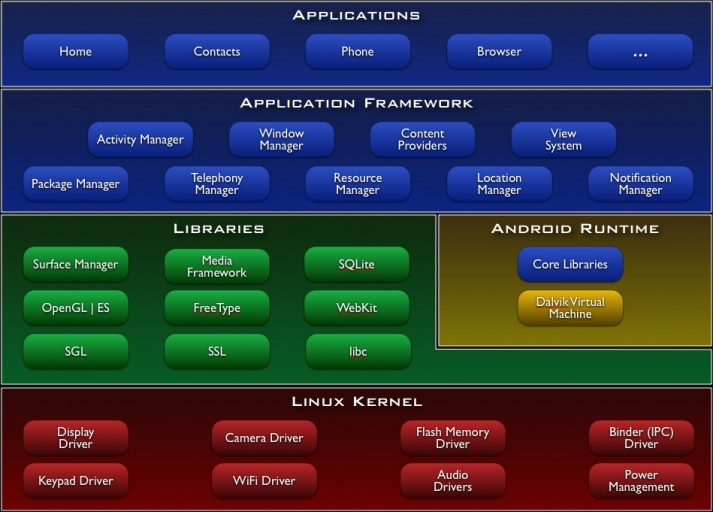 Applications 
(Written in Java code)

Android Play Store

Entertainment

Productivity

Personalization

Education

Geo-communication

….
28
Advantages of Android:
Excellent software/application support
Thousands of Apps (free) to download online
Frequent OS updates (for improving performance)
Android phones can also function as a router to share Internet.
Multitasking

Disadvantages of Android:
No standardization of application quality
Generally power-hungry
Difficult to modify
Virus applications
APPs - Fundamental
Applications
All apps (native and 3rd party) are written using the same APIs and run on the same run time executable
All apps have APIs for hardware access, location-based services, support for background services, map-based activities, 2D and 3D graphics.
App Widgets are miniature app views that can be embedded in other apps like Home Screen
Application Fundamentals
Activities
application presentation layer
Services
invisible components, update data sources, visible activities, trigger notifications
perform regular processing even when app is not active or invisible
Content Providers
shareable data store
Intents
message passing framework
broadcast messages system wide, for an action to be performed
Broadcast receivers
consume intent broadcasts
lets app listen for intents matching a specific criteria like location
Notifications
Toast notification
Status Bar Notification
Dialog notification
Application Framework
Rich, extensible set of Views
apps can include lists, grids, text boxes, buttons, web browser
Content Providers
allows data access from other applications or share own data
Resource Manager
access to localized strings, graphics, layout files
Notification Manager
enables custom alerts to be displayed in status bar
Activity Manager
Manages lifecycle of applications and provides navigation backstack
Client apps
Developed using the Android SDK and installed on user devices 
Compiled Java code, with data and resource – bundled by Android Asset Packaging tool (AAPT) into Android package or .apk
All applications have Android Manifest file in its root directory
provides essential information about app
Could be installed directly on phone, but necessary to be distributed thru Market
Web Apps
An alternative to standalone apps
Developed using web standards and accessed through browser – nothing to install on devices
Mixing client and web apps is also possible – Client apps can embed web pages using “Webview” in Android app
END
NETWORK CONNECTIVITY:
It supports wireless communications using

GSM mobile-phone technology 
3G
802.11 Wi-Fi networks
PERFORMANCE:
What is a Intent
Intent is basically a message that is passed between components (such as Activities, Services, Broadcast Receivers, and Content Providers). So, it is almost equivalent to parameters passed to API calls. The fundamental differences between API calls and intents’ way of invoking components are:

API calls are synchronous while intent-based invocations are asynchronous.
API calls are compile time binding while intent-based calls are run-time binding. Of course, Intents can be made to work exactly like API calls by using what are called explicit intents, which will be explained later. But more often than not, implicit intents are the way to go and that is what is explained here.

One component that wants to invoke another has to only express its’ intent to do a job. And any other component that exists and has claimed that it can do such a job through intent-filters, is invoked by the android platform to accomplish the job. This means, both the components are not aware of each other’s existence and can still work together to give the desired result for the end-user.

This invisible connection between components is achieved through the combination of intents, intent-filters and the android platform.

This leads to huge possibilities like:

Mix and match or rather plug and play of components at runtime.
Replacing the inbuilt android applications with custom developed applications.
Component level reuse within and across applications.
Service orientation to the most granular level, if I may say.
Here is additional description about intent, almost formal.
What is a Intent
This invisible connection between components is achieved through the combination of intents, intent-filters and the android platform.

This leads to huge possibilities like:

Mix and match or rather plug and play of components at runtime.
Replacing the inbuilt android applications with custom developed applications.

Component level reuse within and across applications. Service orientation to the most granular level, if I may say. Here is additional description about intent, almost formal.